Практика ВД Профиградв 2017 – 2018 уч.г.
5 – 7 классы
Значок гражданина Профиграда
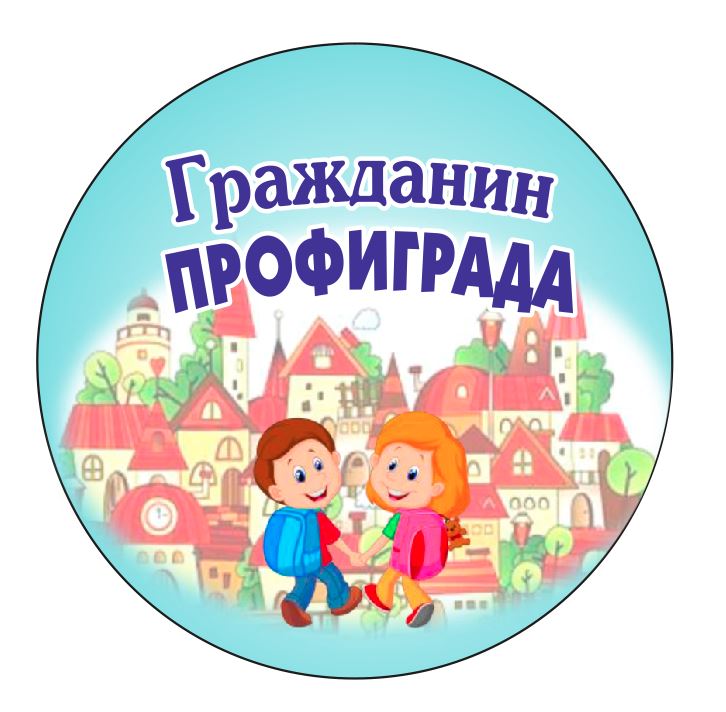 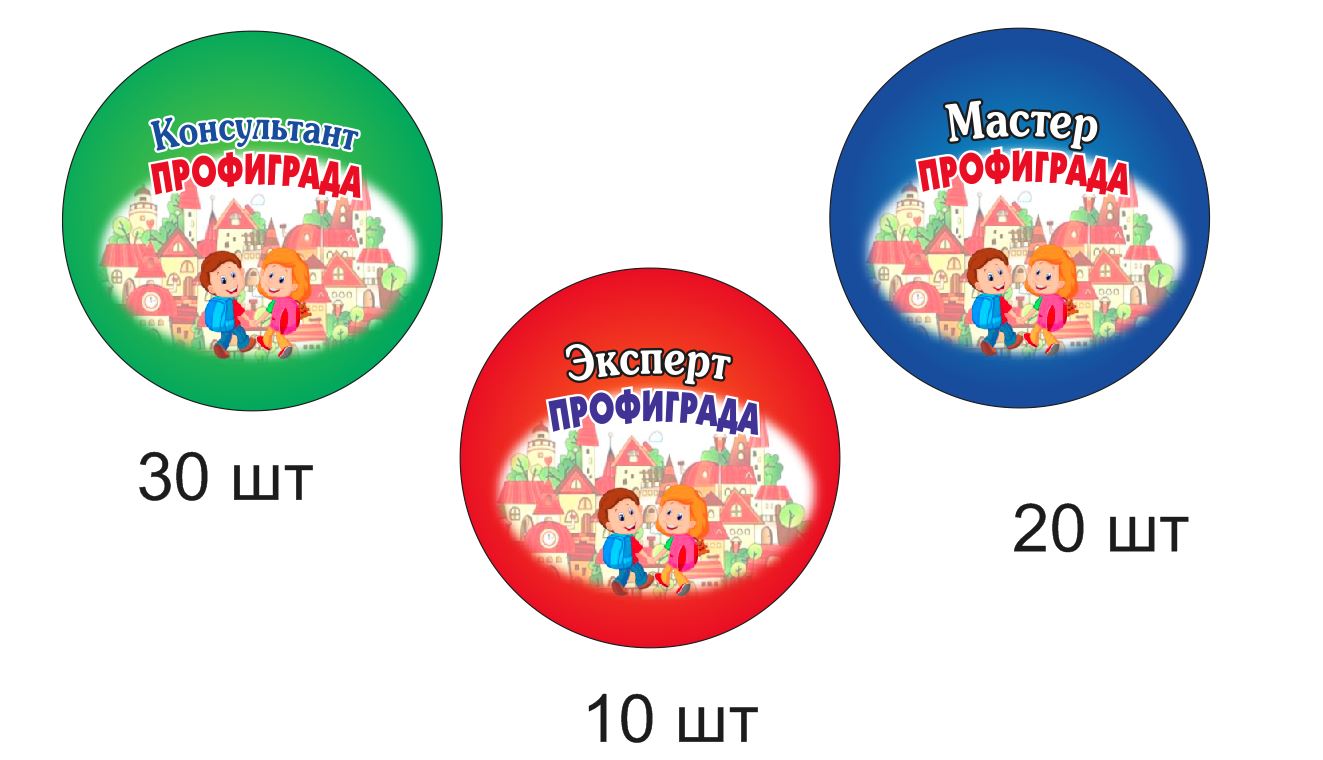 ЗНАКИ ОТЛИЧИЯ ДЛЯ ОБОЗНАЧЕНИЯ КАРЬЕРНОГО РОСТА ГРАЖДАН ПРОФИГРАДА
Общие правила или Правила для всех
Сделать осознанный выбор.
Не пропускать занятия внеурочной деятельности и не опаздывать на них.
Приносить  с собой сменную обувь.
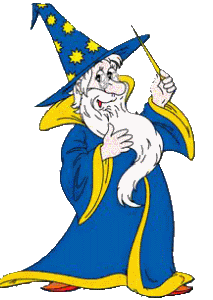 5-е классы
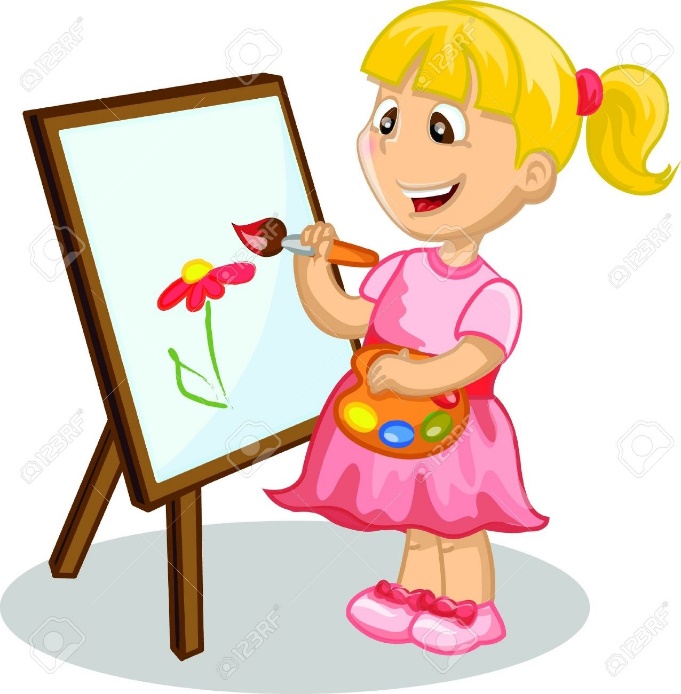 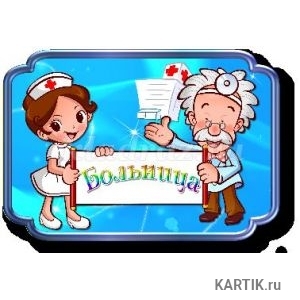 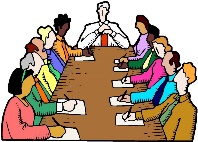 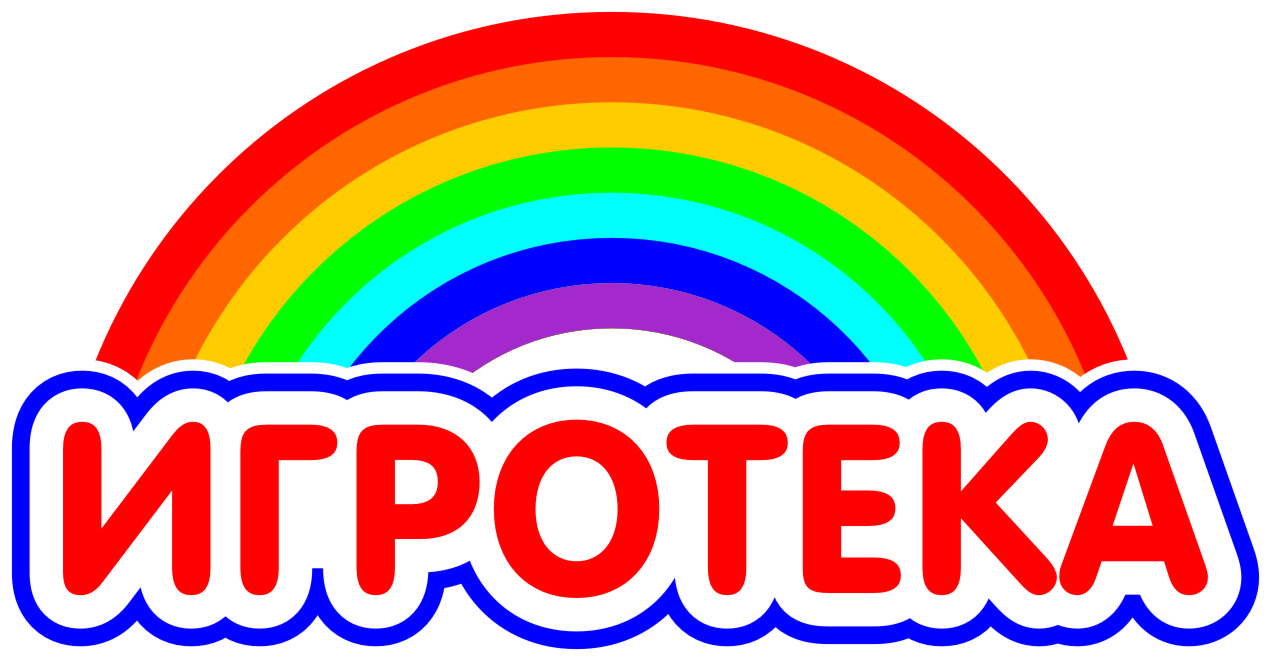 Кружки и секции для 5-х классов
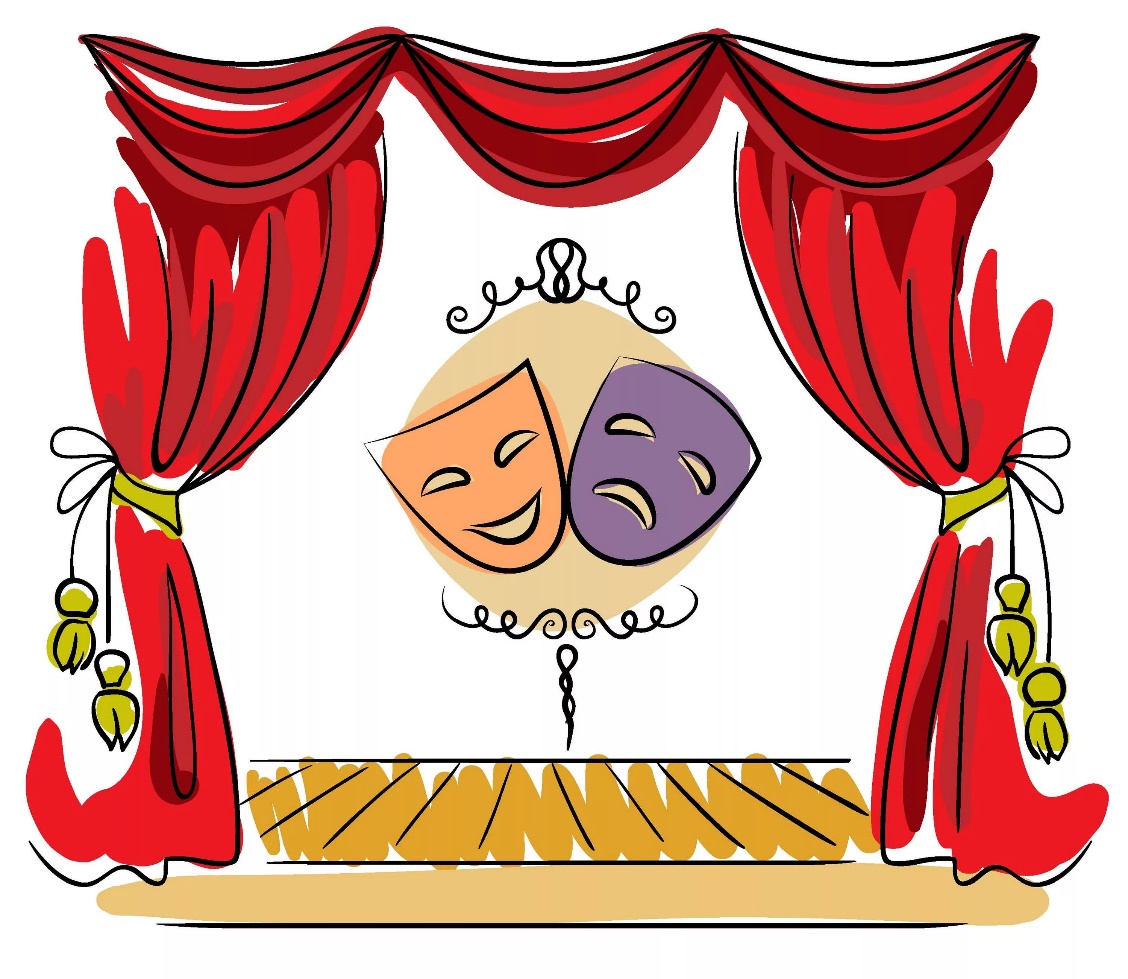 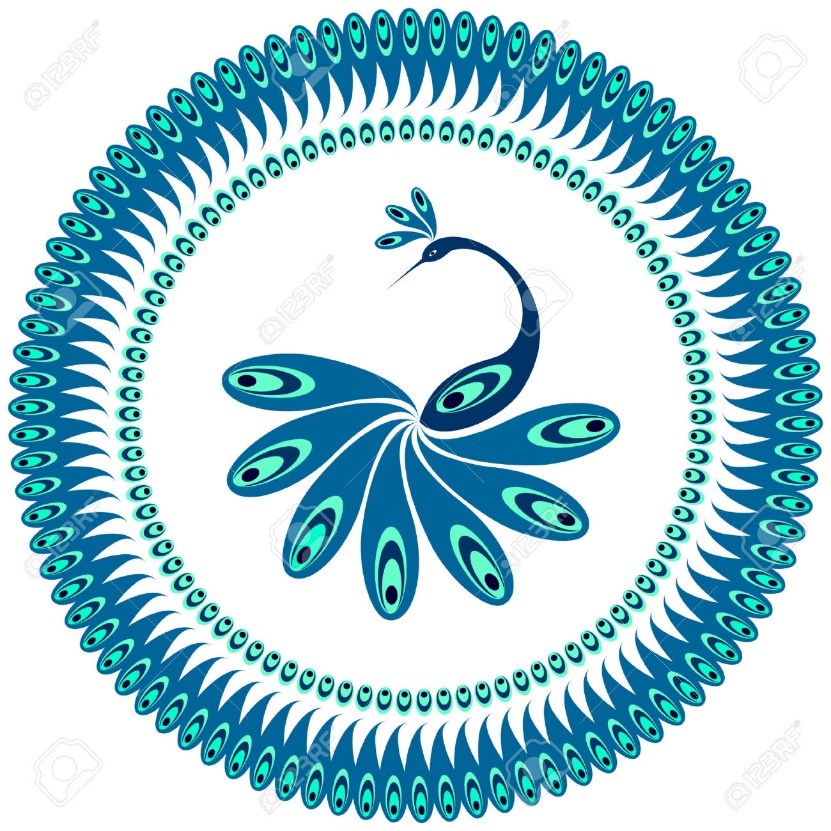 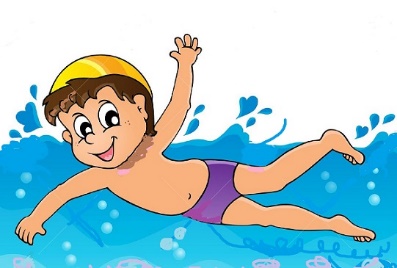 6-е классы
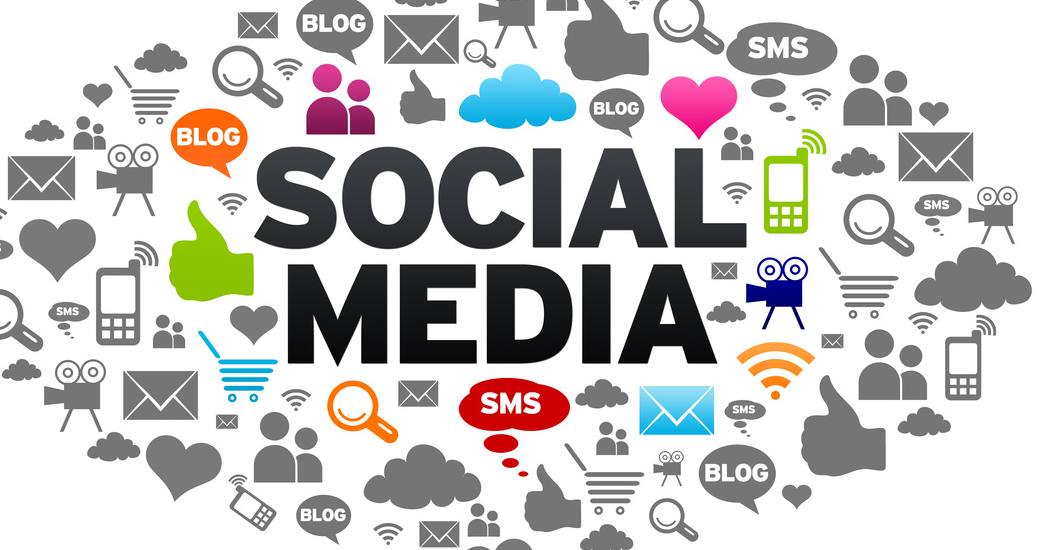 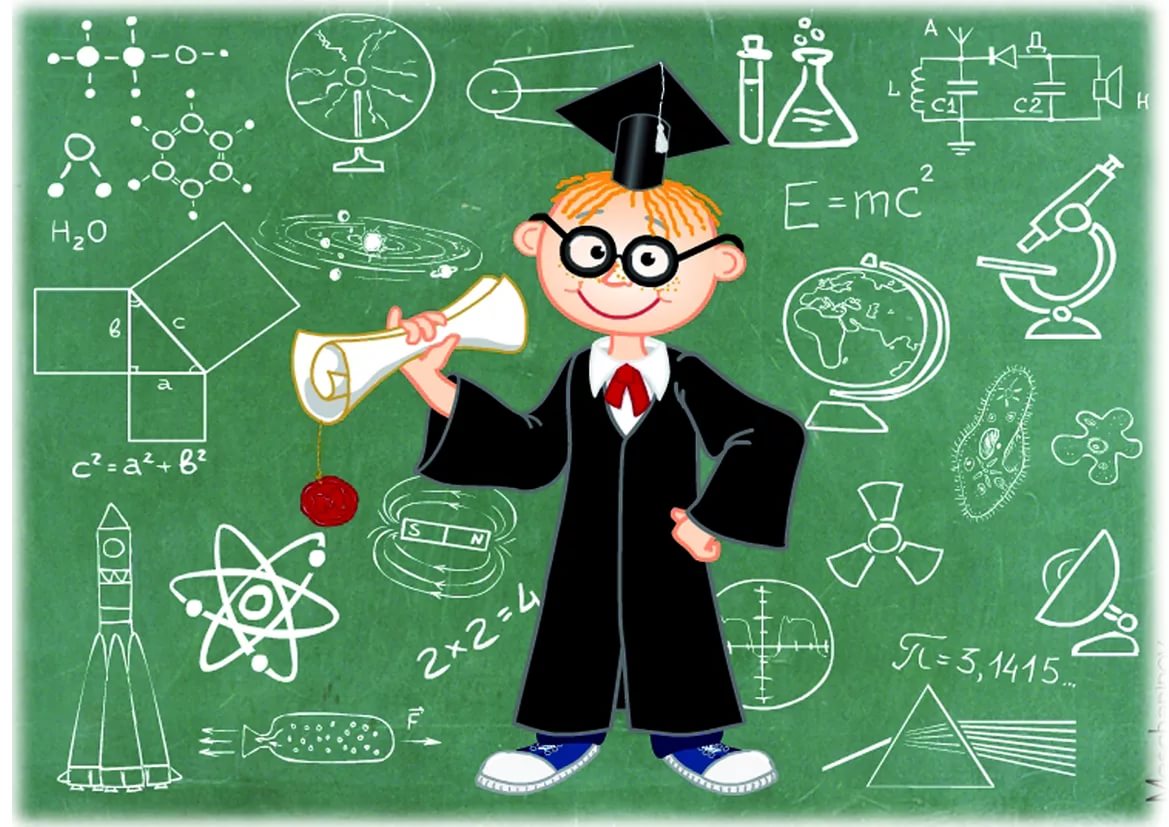 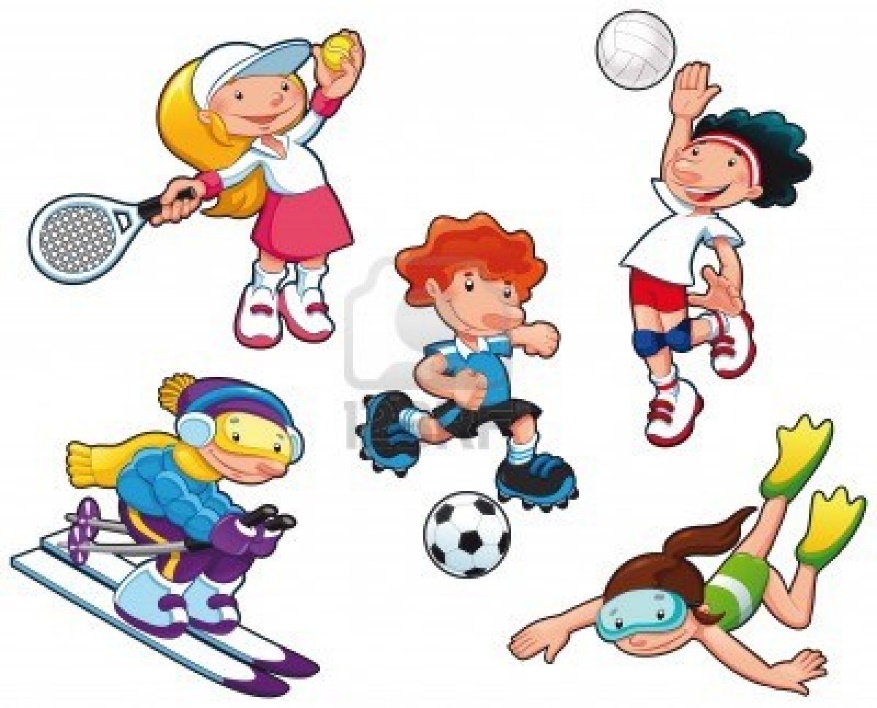 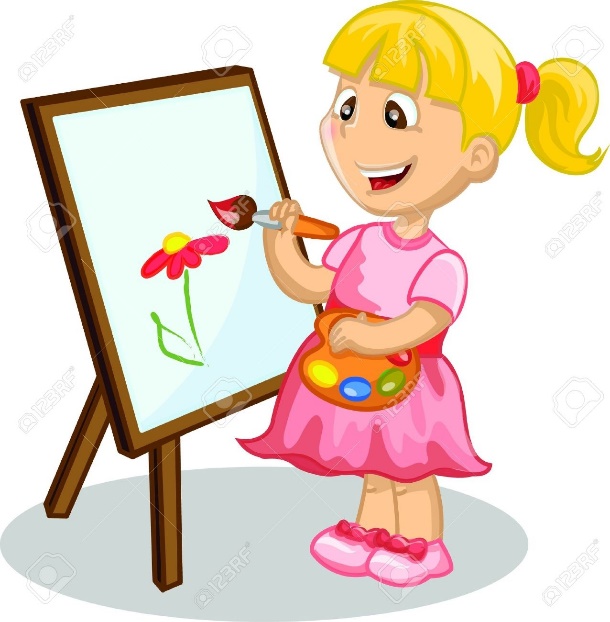 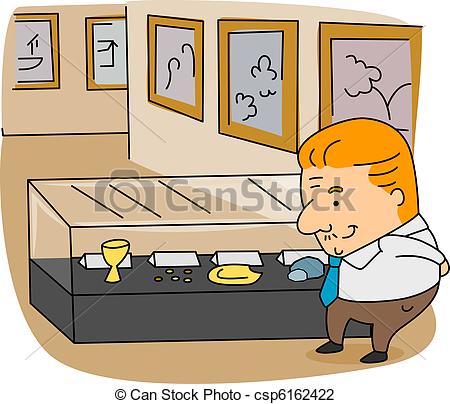 Кружки и секции для 6-х классов
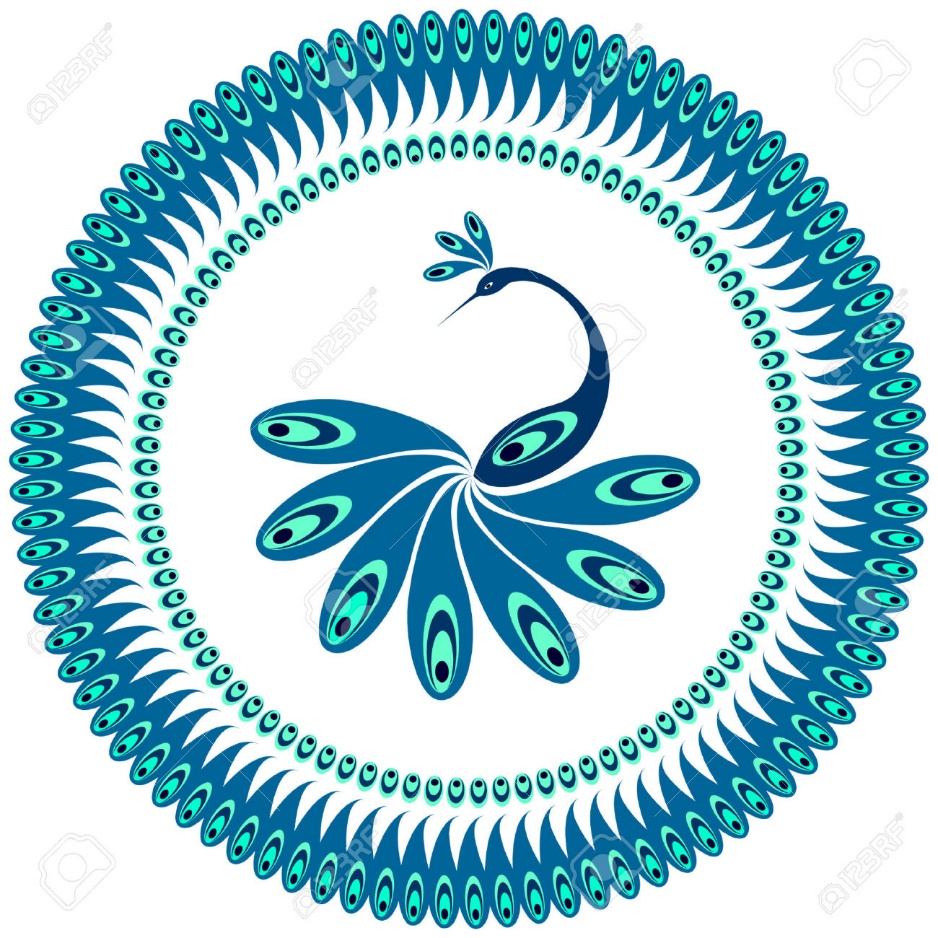 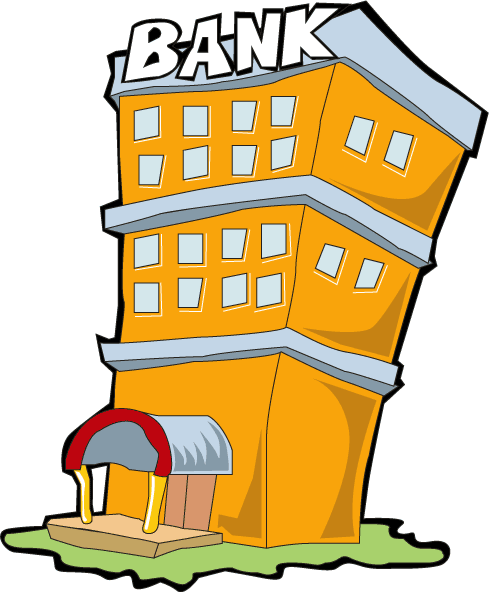 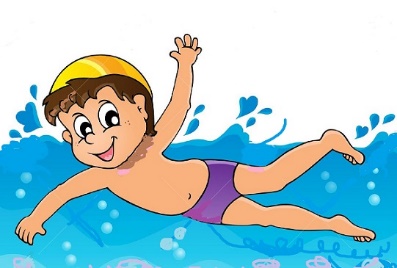 7-е классы
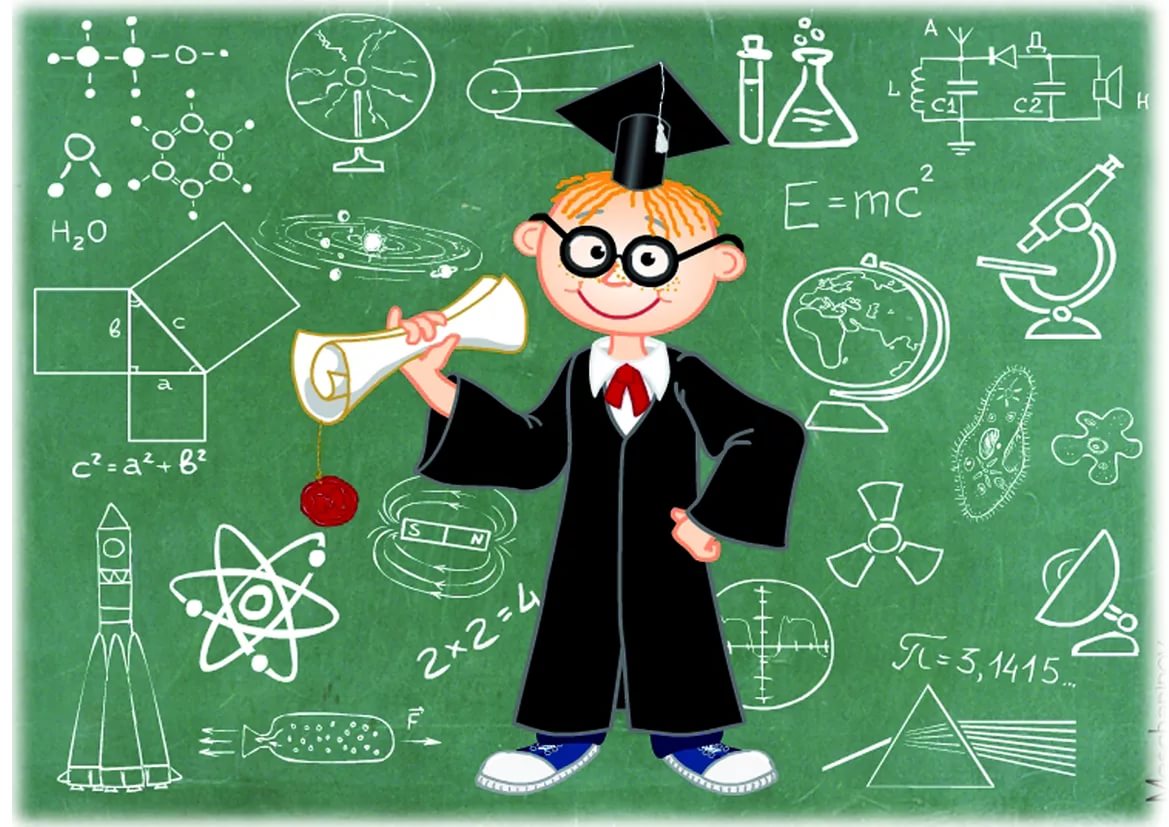 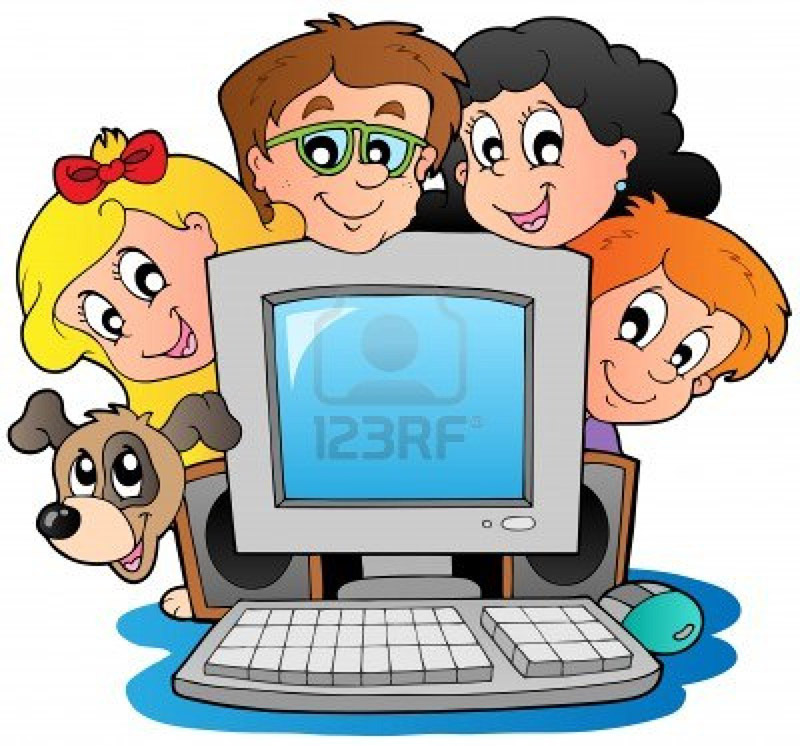 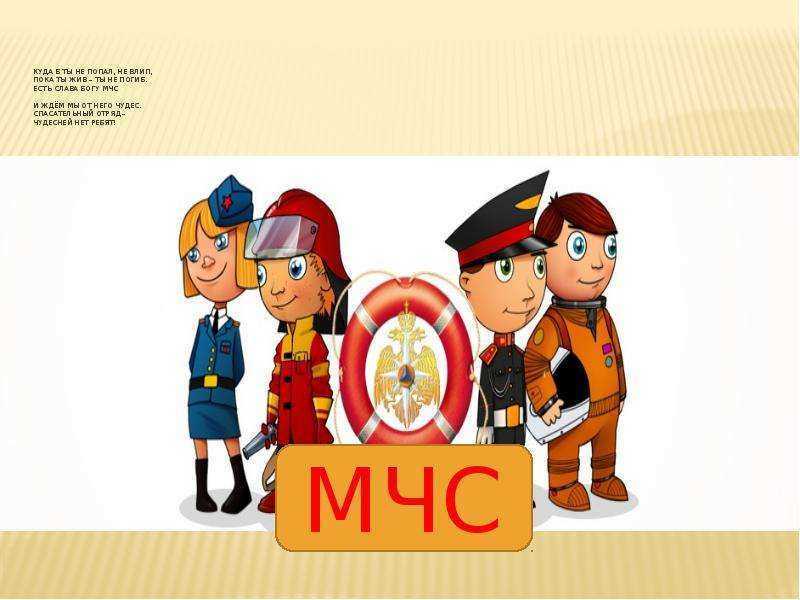 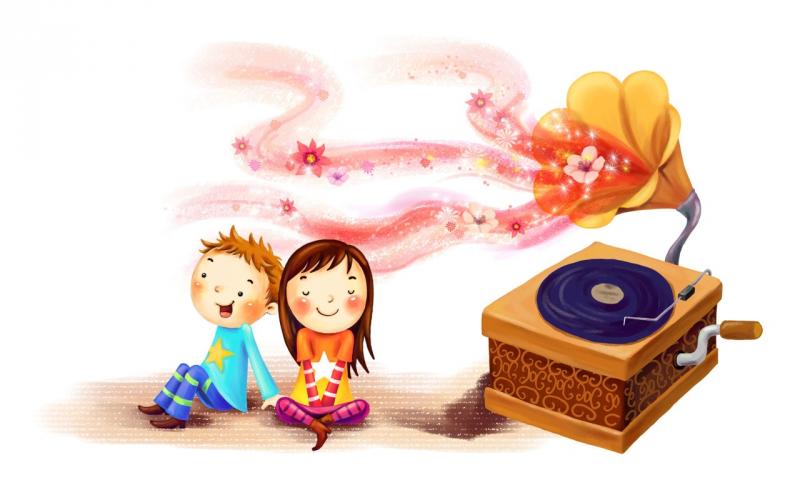 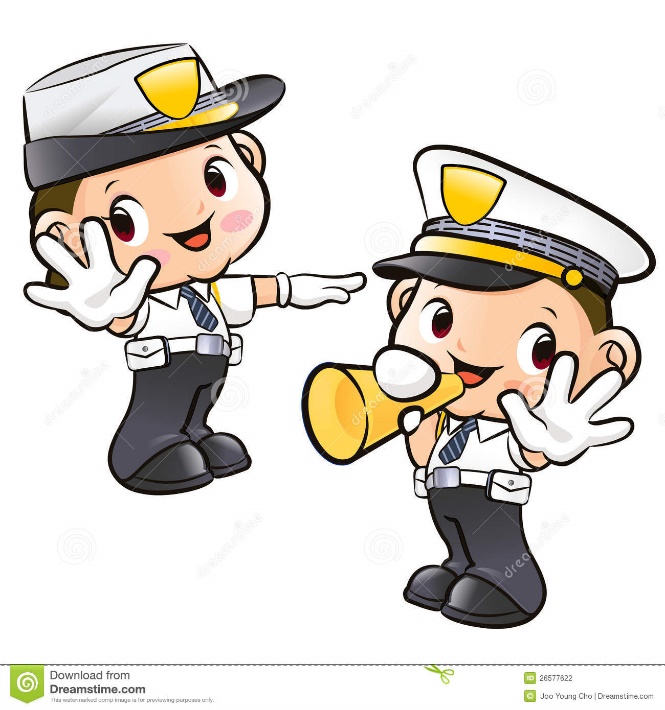 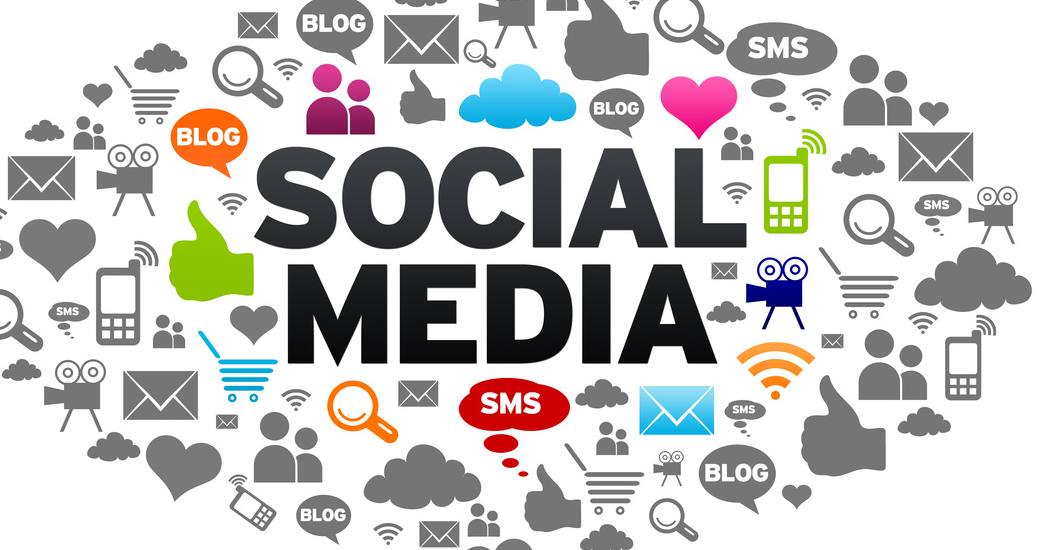 Кружки и секции для 7-х классов
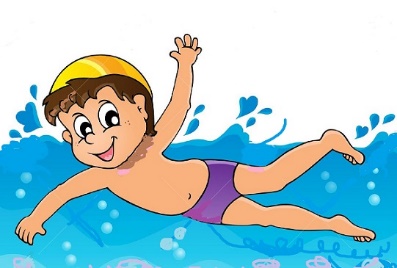 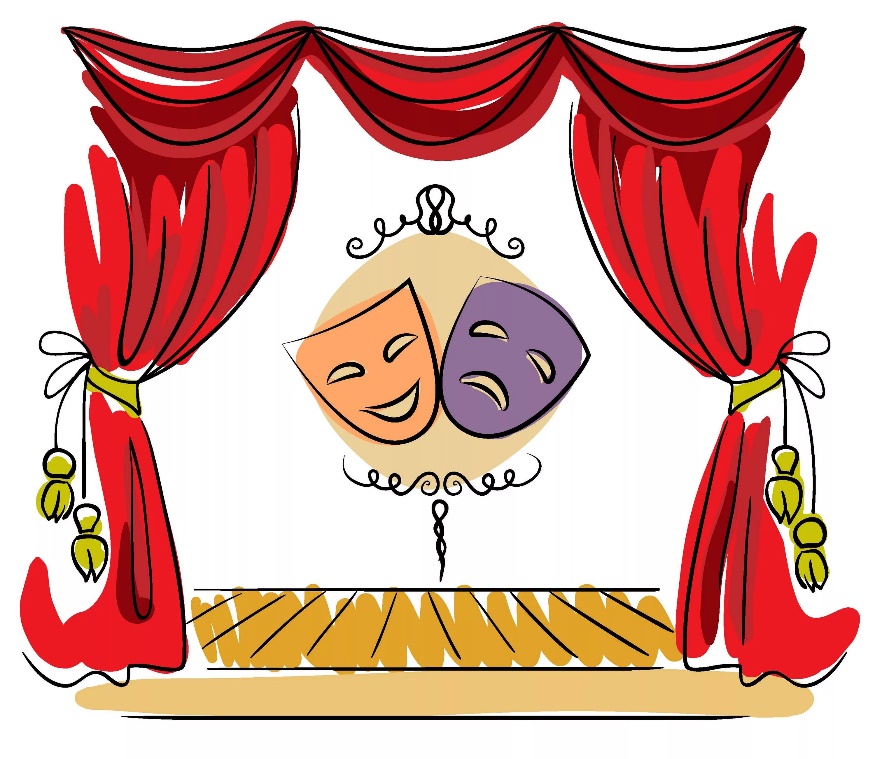 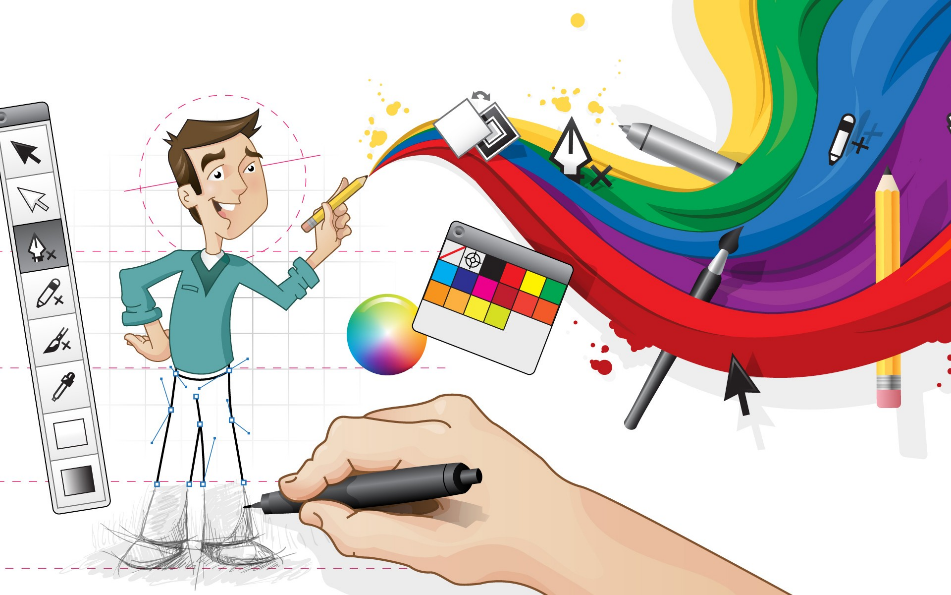 Желаем вам удачи!